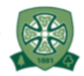 PIN BANK
Physics Science Curriculum Map
Cardinham Primary School
Simply drag a pin to add it to your journey
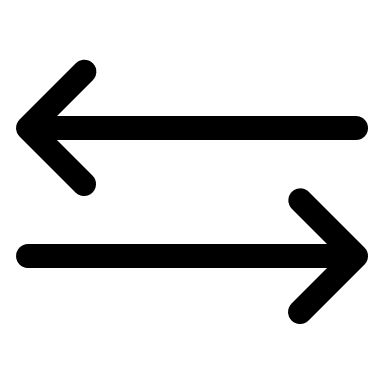 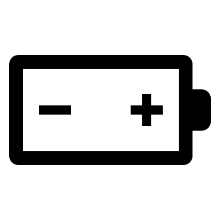 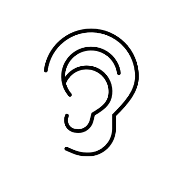 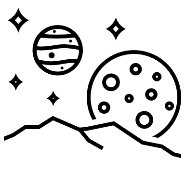 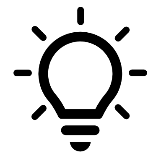 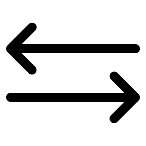 Summer 1
(Year B)
Forces 
• explain that unsupported objects fall towards the Earth because of the force of gravity acting between the Earth and the falling object 
• identify the effects of air resistance, water resistance and friction, that act between moving surfaces
• recognise that some mechanisms, including levers, pulleys and gears, allow a smaller force to have a greater effect.
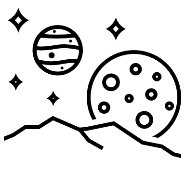 Autumn 1
(Year B)
Earth and Space
 • describe the movement of the Earth, and other planets, relative to the Sun in the solar system 
• describe the movement of the Moon relative to the Earth 
• describe the Sun, Earth and Moon as approximately spherical bodies
• use the idea of the Earth’s rotation to explain day and night and the apparent movement of the sun across the sky.
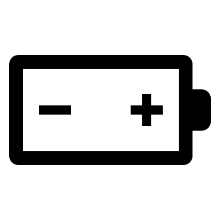 Autumn 2
(Year A)
Changing Circuits 
• associate the brightness of a lamp or the volume of a buzzer with the number and voltage of cells used in the 
circuit 
• compare and give reasons for variations in how components function, including the brightness of bulbs, the loudness of buzzers and the on/off position of switches
• use recognised symbols when representing a simple circuit in a diagram.
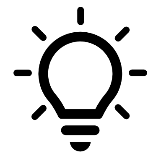 Spring  2
(Year A)
Light and Sight 
• recognise that light appears to travel in straight lines 
• use the idea that light travels in straight lines to explain that objects are seen because they give out or reflect light into the eye 
• explain that we see things because light travels from light sources to our eyes or from light sources to objects and then to our eyes
• use the idea that light travels in straight lines to explain why shadows have the same shape as the objects
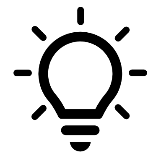 Spring 2
(Year A)
Light and Shadows
 • recognise that they need light in order to see things and that dark is the absence of light 
• notice that light is reflected from surfaces 
• recognise that light from the sun can be dangerous and that there are ways to protect their eyes 
• recognise that shadows are formed when the light from a light source is blocked by a solid object 
• find patterns in the way that the size of shadows change.
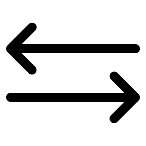 Spring 2
(Year B)
Magnets and Forces
 compare how things move on different surfaces
• notice that some forces need contact between two objects, but magnetic forces can act at a distance
• observe how magnets attract or repel each other and attract some materials and not others
• compare and group together a variety of everyday materials on the basis of whether they are attracted to 
a magnet, and identify some magnetic materials
• describe magnets as having two poles
• predict whether two magnets will attract or repel each other, depending on which poles are facing.
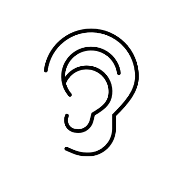 Summer 2
(Year A)
Sound
Identify how sounds are made, associating some of them with something vibrating 
• recognise that vibrations from sounds travel through a medium to the ear 
• find patterns between the pitch of a sound and features of the object that produced it 
• find patterns between the volume of a sound and the strength of the vibrations that produced it 
• recognise that sounds get fainter as the distance from the sound source increases.
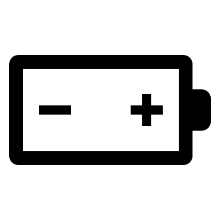 Spring 1
(Year A)
Electricity 
• identify common appliances that run  on electricity 
• construct a simple series electrical circuit, identifying and naming its basic parts, including cells, wires, bulbs, switches and buzzers 
• identify whether or not a lamp will light in a simple series circuit, based on whether or not the lamp is part of a complete loop with a battery
• recognise that a switch opens and closes a circuit and associate this with whether or not a lamp lights in a simple series circuit 
• recognise some common conductors and insulators, and associate metals with being good conductors.
EYFS
Year 1/2
Year 3/4
Year 5/6
Spring 2
(Year A)
Changing Seasons
• observe changes across the four seasons
• observe and describe weather associated with the seasons and how day length varies.
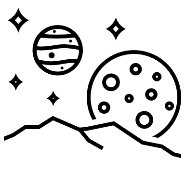 In EYFS, children:
Explore the changing seasons
Talk about how things move in different ways